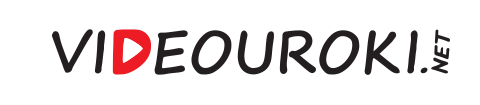 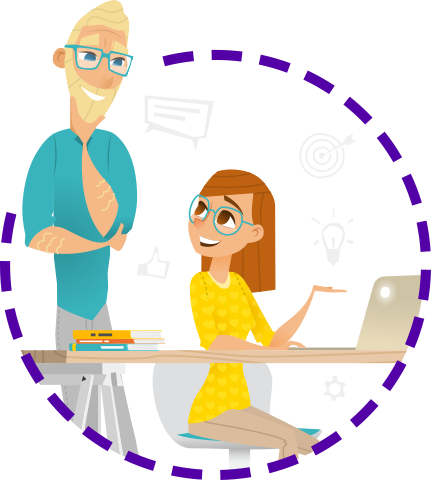 Кейс-метод в практике школьного образования
Татьяна Владимировна
Кагукина
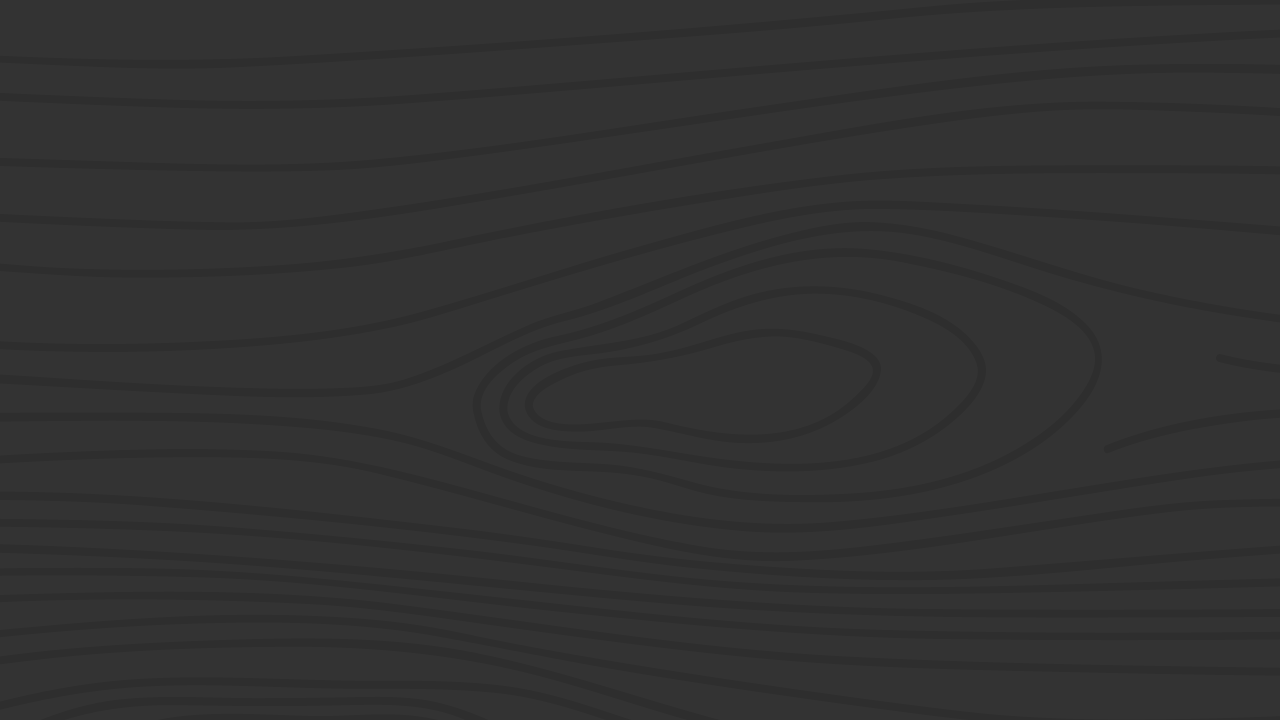 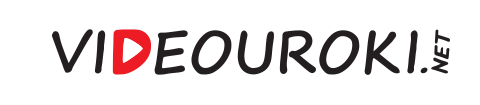 Метод кейсов —
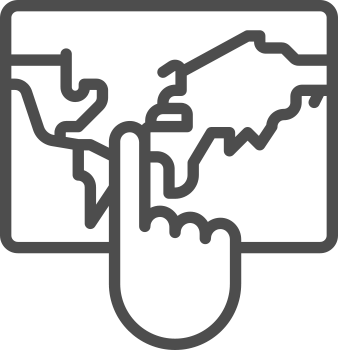 метод обучения, использующий описание реальных экономических, социальных и бизнес-ситуаций. Обучающиеся должны исследовать ситуацию, разобраться в сути проблем, предложить возможные решения и выбрать лучшее из них. Кейсы основываются на реальном фактическом материале или же приближены к реальной ситуации.
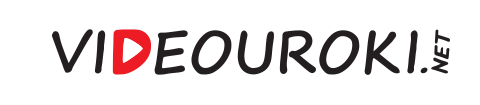 Актуальность
использования кейс-метода в практике школьного образования: формирование личности современного человека возможно лишь в том случае, если опыт проявления инициативы в решении посильных для конкретного возраста проблем развивать с детских лет.
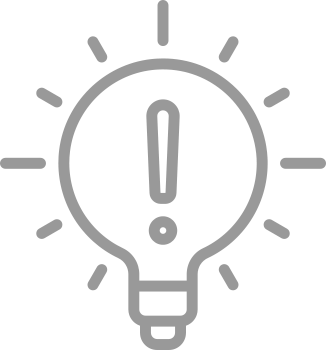 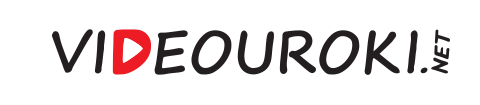 Сущность кейс-метода:
учащимся предлагают осмыслить и  найти решение для ситуации, имеющей отношение к реальным жизненным проблемам и описание которой отражает какую-либо практическую задачу; создание проблемной ситуации на основе фактов из реальной жизни; сама проблема не имеет однозначных решений.
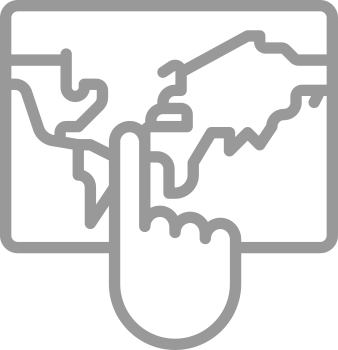 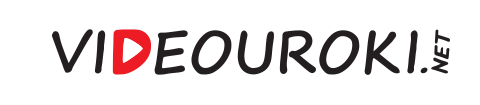 Цель использования: формирование и развитие навыков, умений
Навыки, умения, опыт
Содержание
Выявление, отбор и решение проблем
Развитие навыков анализа и критического мышления; формирование готовности решать сложные вопросы
Работа с информацией
Осмысление значения деталей, описанных в ситуации; анализ и синтез информации и аргументов; работа с предположениями и заключениями, оценка альтернатив
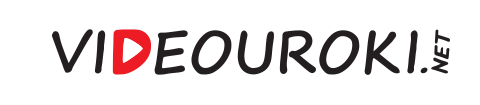 Цель использования: формирование и развитие навыков, умений
Навыки, умения, опыт
Содержание
Принятие решений, персональная ответственность
Самостоятельность мышления, оригинальность, уверенность в себе, самоконтроль
Навыки общения
Умение слушать и понимать других людей и вести доказательную полемику, умение принимать различные позиции и точки зрения
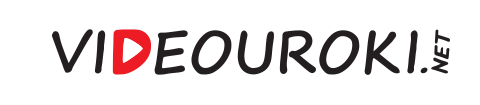 Преимущества метода:
1
Активная учебно-познавательная деятельность учащихся.
2
Возможность работы группы на едином проблемном поле.
3
Возможность выработки навыков простейших обобщений, возможность знакомства с реальной жизнью.
4
Акцент обучения переносится не на овладение готовым знанием, а на его выработку.
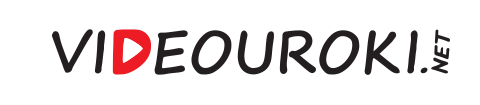 Недостатки:
чрезмерное увлечение ситуационным анализом может привести к тому, что все знания будут сводиться к знанию множества ситуаций без определённой системы.
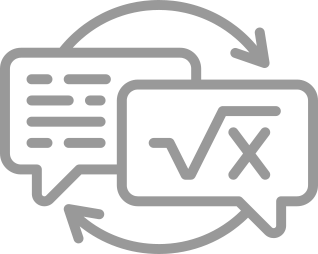 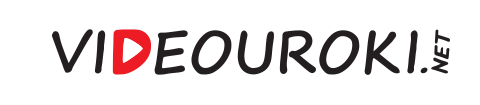 Технологические особенности
Включает в себя операции исследовательского процесса
Элементы технологии проблемного обучения
Формирование многообразных личностных качеств обучаемых
Работа в группе и взаимный обмен информацией
Разновидность проектной технологии
Формирование эффектов умножения знания
Элементы технологии «создания успеха»
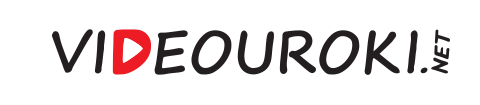 Методические особенности
Моделирование
Ролевая система
Интерактивная игровая деятельность
Анализ
Синтез
Проблемное обучение
Дискуссия
Мозговая атака
Мысленный эксперимент
Методы контроля и самоконтроля
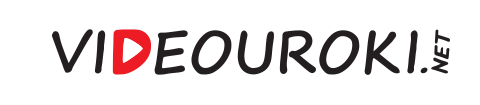 Классификация кейсов
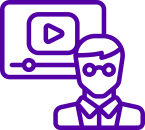 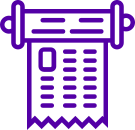 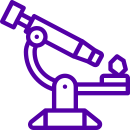 Практические кейсы
Обучающие кейсы
Научно-исследовательские кейсы
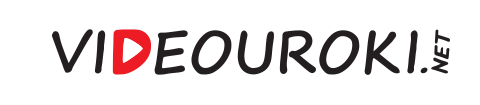 Типология кейсов
Тип
Содержание
Цель создания
Основная обучающая, 
образовательная задача
Практический кейс
Жизненные ситуации
Познание, понимание жизни
Тренинг поведения
Обучающий кейс
Учебные (условные) ситуации
Понимание типичных характеристик ситуации
Анализ, осмысливание
Научно-исследовательский кейс
Исследовательские ситуации
Создание моделей ситуаций
Исследование, проектирование
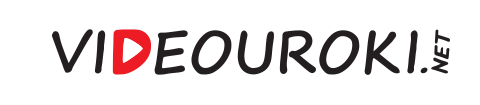 Информационные источники содержания кейсов
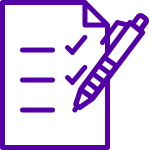 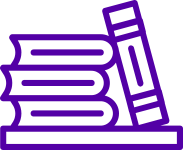 Статистические материалы
Художественная и публицистическая литература
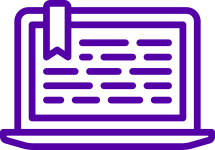 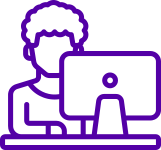 Анализ научных статей, монографий и научных отчётов
Интернет-ресурсы
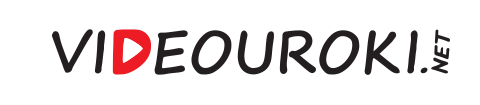 Требования, предъявляемые к кейсу:
1
Соответствовать чётко поставленной цели создания.
2
Иметь уровень трудности в соответствии с возможностями учащихся.
3
Быть актуальным на сегодняшний день.
4
5
Быть ориентированным на коллективную выработку решений.
Иметь несколько решений, многоальтернативность решений, чем провоцировать дискуссию.
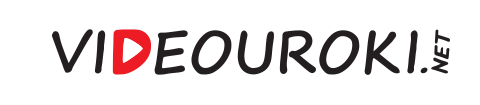 Привлекательность кейса составляют:
1
Понятность и точность языка изложения.
2
Чёткость деления на параграфы.
3
Использование интересной завязки.
4
Наличие необходимых примеров и живых иллюстраций.
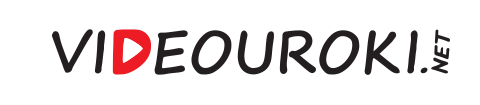 Необходимо обратить внимание на описание:
Контекста
Значимые данные об окружающих (внешних) факторах, название кейса, авторство, место действия, имена и должности главных персонажей.
Случая
Это определённая вещь, которая нас интересует и которая связана с главным вопросом исследования.
Проблемы
Носит скрытый характер.
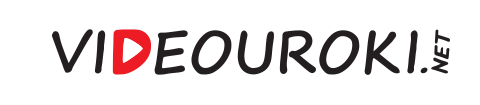 Необходимо обратить внимание на описание:
Фактов
Объективная информация — статистика, отрывки из документов, фото и пр.
Материалов для решения
Вариативная часть кейса, которая может содержать комментарии, вопросы, ответы, фото.
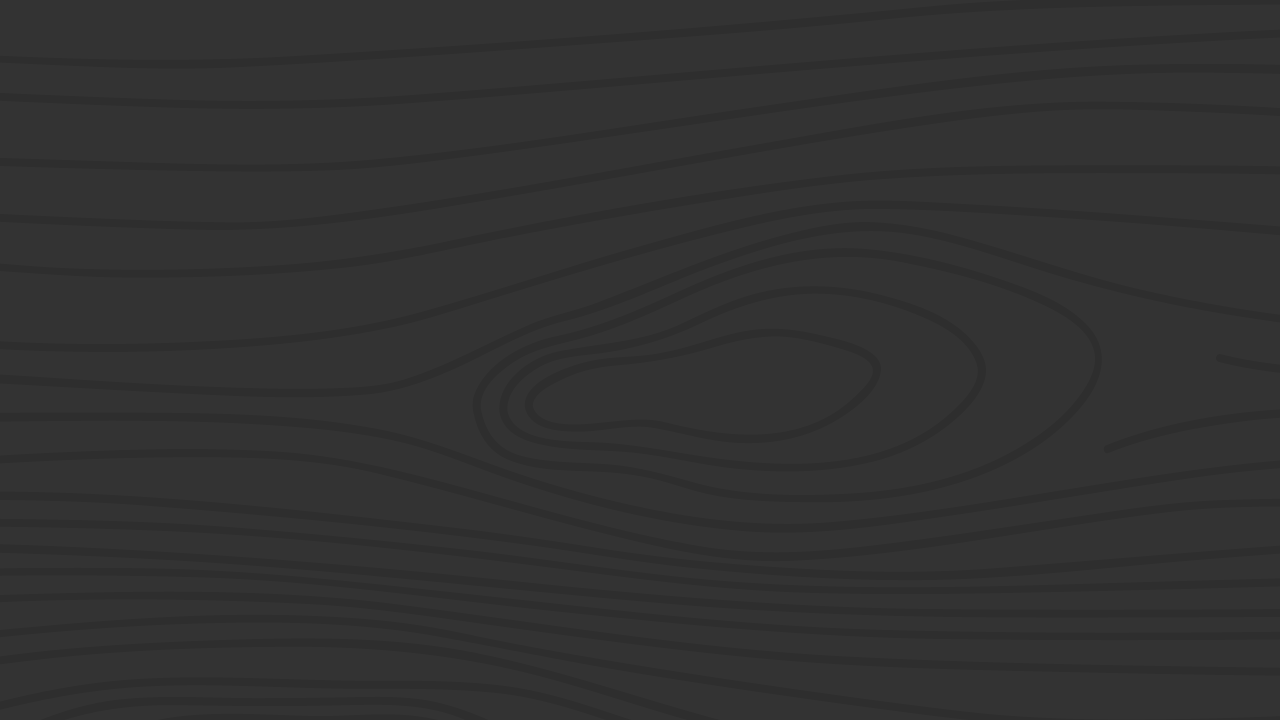 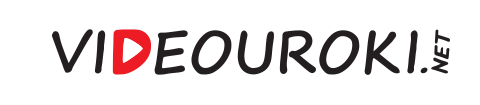 Структура кейса:
1
Предисловие (вводная часть, введение) — даёт общую информацию о кейсе.
2
Основная часть — контекст, случай, проблема, факты и решения.
3
Послесловие (материалы для решения) — завершающая часть кейса, имеет вариативный характер.
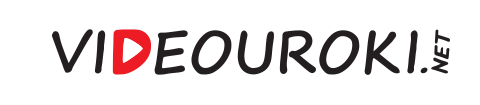 Технологическая схема создания кейса:
1.



2.



3.


4.



5.
Определение того раздела курса, которому посвящена ситуация, описывающая проблему. 

Формулирование образовательных целей и задач, решаемых в процессе работы над кейсом. 

Определение проблемы ситуации и создание обобщенной модели. 

Поиск аналога обобщенной модели ситуации в реальной жизни, образовании или науке. 

Определение источников и методов сбора информации.
6.

7.


8.

9.
Выбор техник работы с кейсом. 

Определение желаемого результата по работе учащихся с данным кейсом. 

Создание заданной модели. 

Апробация в процессе обучения.
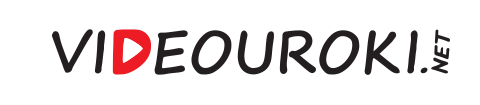 Модель деятельности в режиме кейс-метода (кейс-технология)
•



•

•




•


•
Преподаватель подбирает, готовит  учебную задачу, отражающую практическую ситуацию.

Преподаватель готовит кейс.

Учащиеся предварительно прочитывают и изучают кейс, привлекая к этому самые различные источники информации, анализируют материал.

Групповое обсуждение содержания кейса. 

Выработка нескольких решений.
•


•




•
Презентация учащимися принятых решений.

Преподаватель генерирует вопросы, фиксирует ответы, поддерживает дискуссию в группе, помогает правильно оценить презентуемые решения.
Преподаватель и учащиеся подводят итоги, делают выводы, выбирают наиболее оптимальное, эффективное решение (возможно несколько решений).
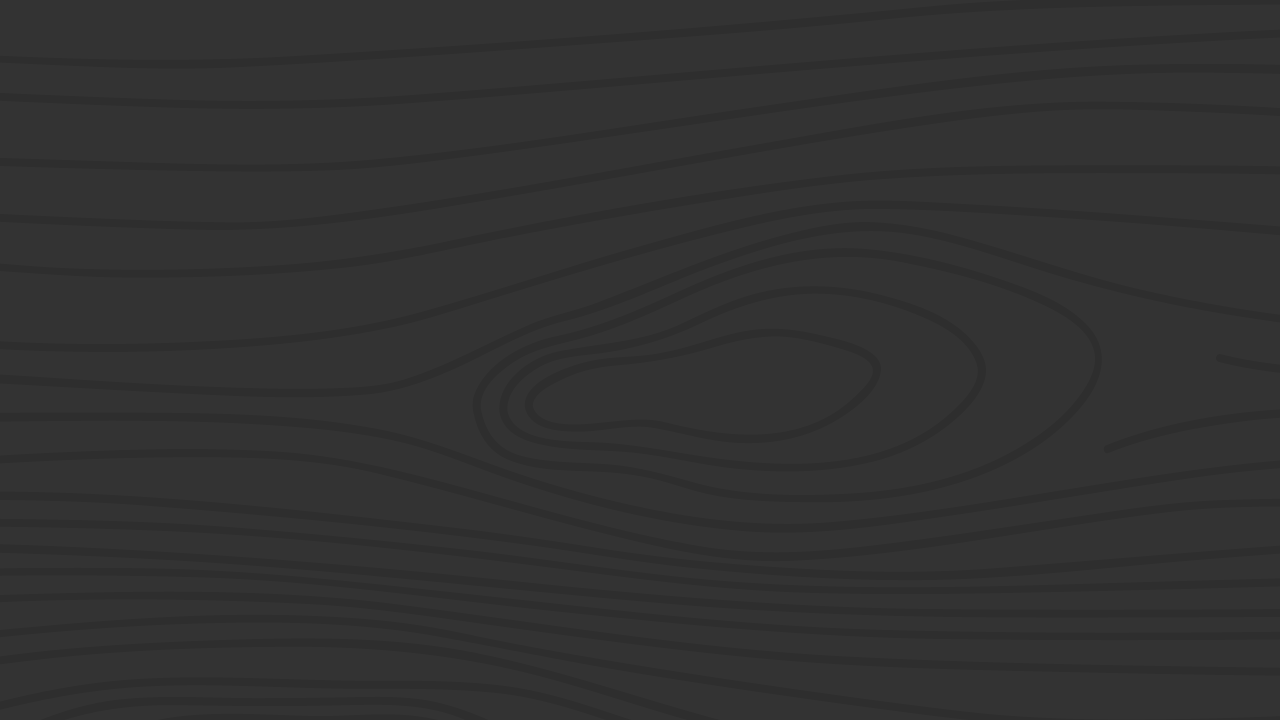 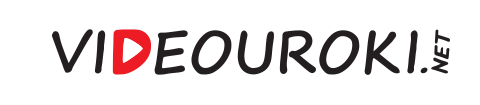 Подходы в организации образовательной деятельности при использовании метода кейсов
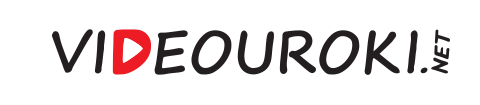 Обучающий кейс
(Case-stated method)
Stated — установленный, зафиксированный
Создание проблемной ситуации
Выбор создание  итогового решения
Преподаватель задаёт, определяет проблему.
Обучающимся предлагается высказать свои мнения. В итоге педагог сам выбирает и обосновывает вариант, комментируя точки зрения обучающихся.
Подготовка кейса
Педагог готовит кейс.
Содержание кейса
Кейс содержит 2-3 готовых варианта решения по рассматриваемой проблеме.
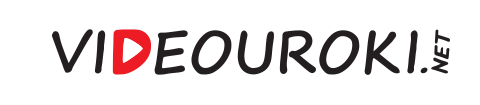 Аналитический кейс(Case-incident method)
Incident — присущий, свойственный, связанный
Создание проблемной ситуации
Выбор создание  итогового решения
Преподаватель задаёт, 
определяет проблему.
Обучающиеся должны выбрать вариант решения и обосновать его, опираясь на материалы готового кейса.
Подготовка кейса
Педагог готовит кейс.
Содержание кейса
Кейс содержит несколько вариантов (3-4) решения и некоторое количество инф. источников по рассматриваемой проблеме.
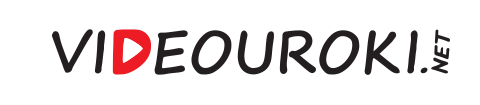 Эвристический кейс (Case-problem method)
Problem — проблема, 
проблемная ситуация
Создание проблемной ситуации
Выбор создание  итогового решения
Преподаватель определяет проблему в общих чертах, обучающиеся конкретизируют проблему (для младших школьников конкретизацию проблемы может также осуществить преподаватель).
Обучающиеся должны выстроить собственное обоснованное решение, опираясь на материалы готового кейса.
Возможно, для обоснования своей точки зрения обучающиеся дополняют кейс новой информацией.
Подготовка кейса
Преподаватель готовит начальный кейс. Обучающиеся его дополняют при необходимости.
Содержание кейса
Кейс содержит некоторое количество инф. источников по рассматриваемой проблеме, может содержать некоторые варианты решений, иллюстрирующие примеры и пр.
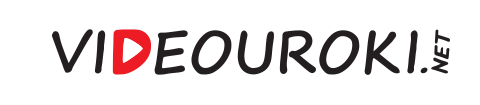 Исследовательский кейс (Case-study method)
Study — исследование
Создание проблемной ситуации
Выбор создание  итогового решения
Преподаватель определяет проблемное направление, обучающиеся самостоятельно задают проблему (младшим школьникам необходимо помочь в формулировке проблемы).
Обучающиеся предлагают собственное решение.  Для обоснования своей точки либо дополняют готовый кейс новой информацией, либо, в зависимости от решения, готовят новый кейс.
Подготовка кейса
Преподаватель готовит начальный кейс, обучающиеся его дополняют.
Содержание кейса
Кейс содержит некоторое количество инф. текстов по рассматриваемой проблеме.
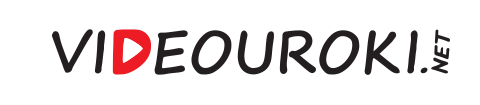 Деятельность преподавателя при использовании кейс-метода
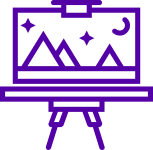 Творческая работа по созданию кейса и вопросов для его анализа
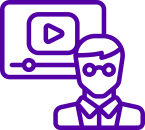 Деятельность преподавателя в аудитории
Выступает со вступительным и заключительным словом, организует малые группы и дискуссию, поддерживает деловой настрой в аудитории, оценивает вклад обучающихся в анализ ситуации.
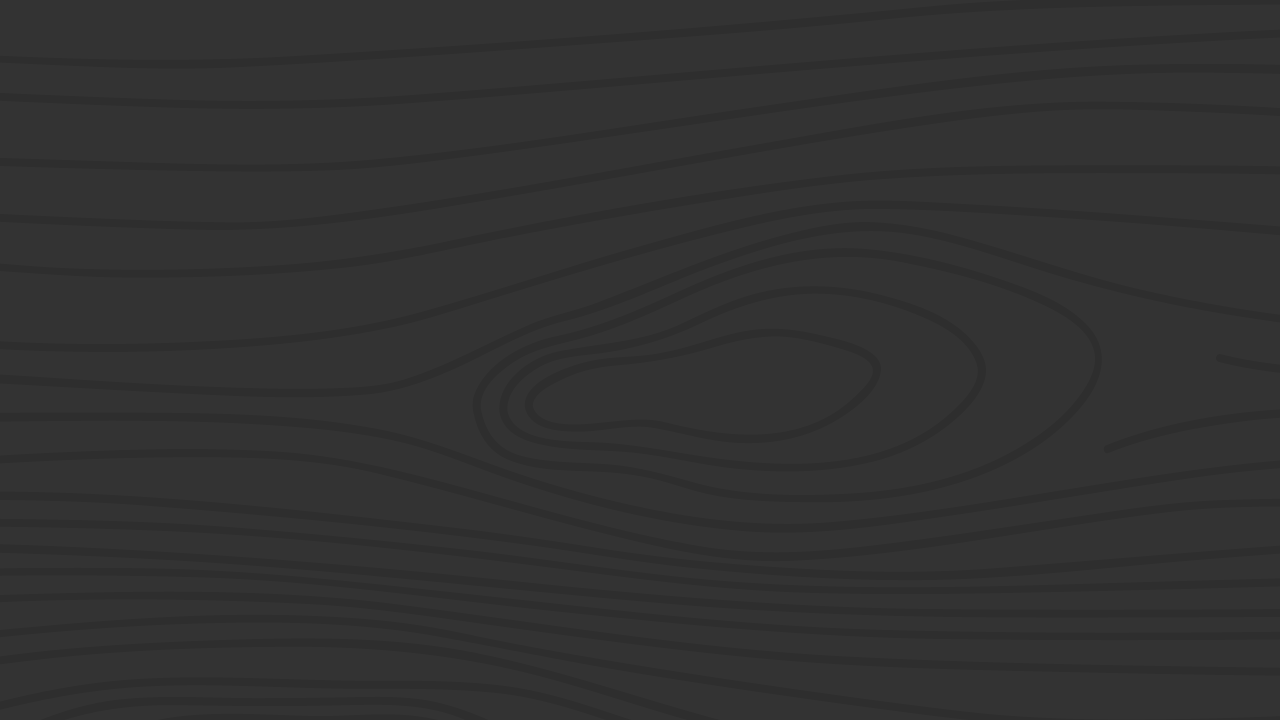 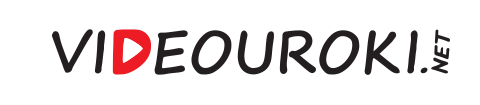 Умения и навыки, способности и личностно-значимые качества учащихся, развиваемые в режиме кейс-метода
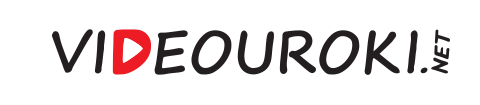 Способность принимать решения
Умение вырабатывать и принимать модель конкретных действий.
Способность к обучению
Умение искать новые знания, овладение умениями и навыками самоорганизации.
Системное мышление
Умение всесторонне осмыслить ситуацию, провести её системный анализ.
Самостоятельность и инициативность
Умение проявлять активность в ситуациях неопределённости.
Готовность к изменениям и гибкость
Умение быстро ориентироваться в изменившейся ситуации, адаптироваться к новым условиям.
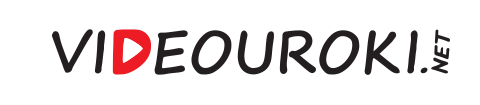 Способность работать с информацией
Умение искать информацию, проводить её анализ, переводить её из одной формы представления в другую.
Упорство и целеустремлённость
Умение отстоять свою точку зрения, перебороть противодействие со стороны партнёров.
Коммуникативные способности
Умение отстаивать свою точку зрения, владение словом, умение вступать в контакт.
Способность к межличностным контактам
Умение слушать и понимать собеседника.
Проблемность мышления
Умение вырабатывать модели решения проблем.
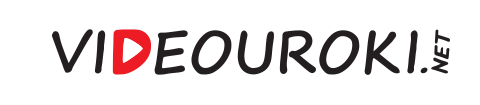 Образовательная деятельность в режиме кейс-метода ориентирована:
1
на формирование и развитие информационной компетентности;
развитие навыков упорядоченного, структурированного мышления, ориентированного на умения работать с информацией;
2
3
воспитание культуры обмена мнениями, свободной от агрессивной напористости;
формирование понимания того, что существуют ситуации, когда необходим самоконтроль для достижения позитивного результата, особенно в ситуациях работы в группе.
4